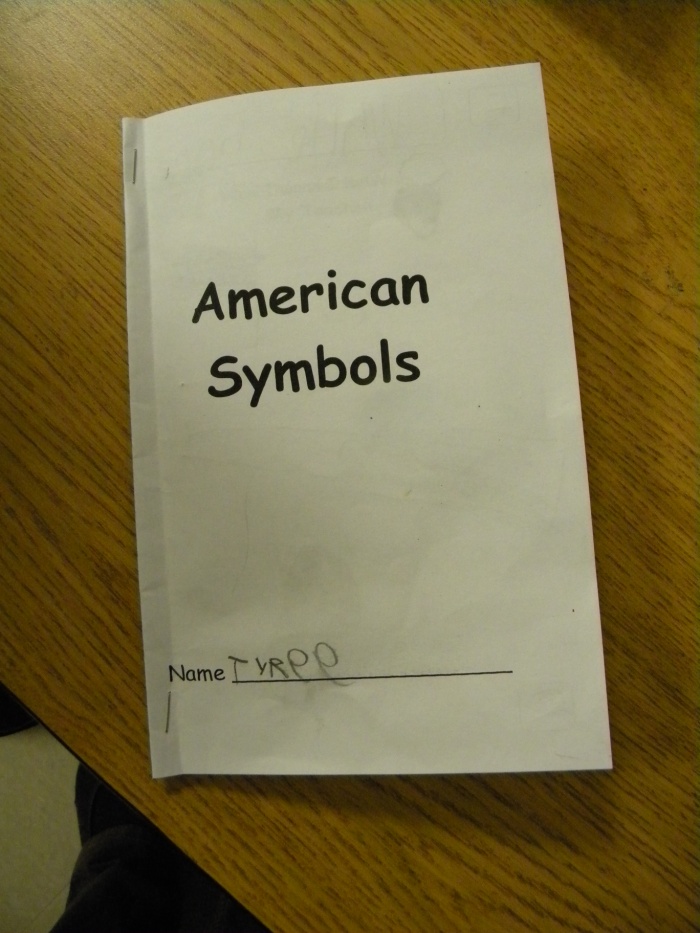 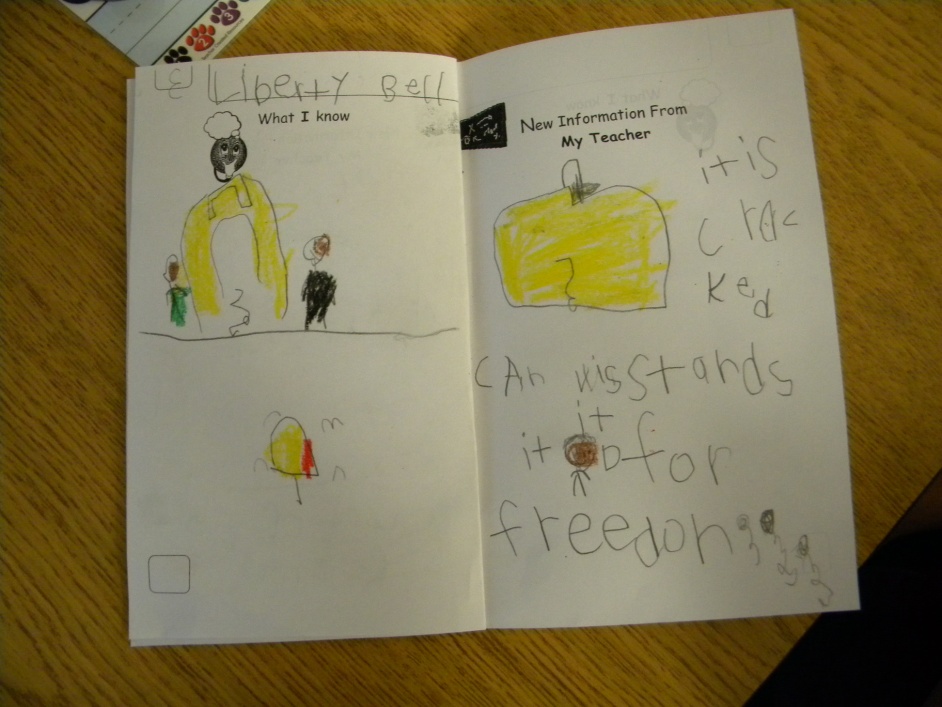 American Symbols
Kindergarten Notebook
Mrs. Benko’s Class
Russell Jones Elementary
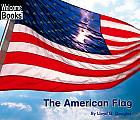 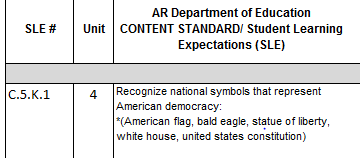 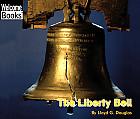 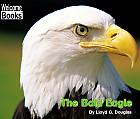 Mrs. Benko began planning her unit by identifying the social studies student learning expectations, gathering and studying her resources and thinking about what her students would know and be able to do at the end of the unit.


 She then began planning daily lessons.
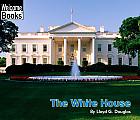 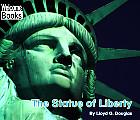 She decided that she would like her students to take notes about each of the symbols in an interactive notebook.
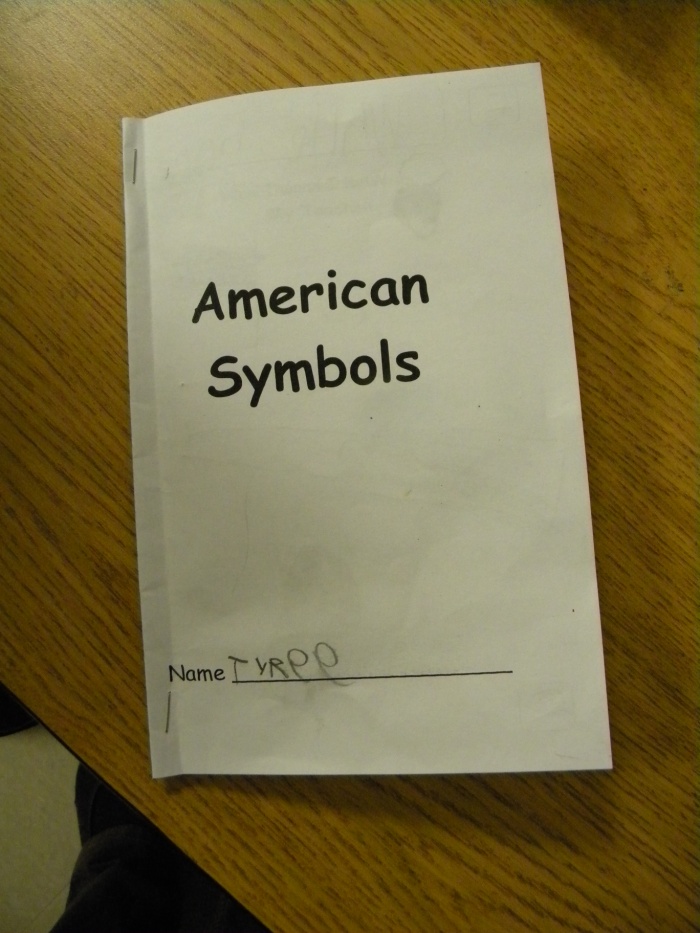 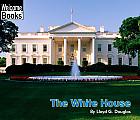 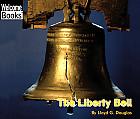 DAY 2
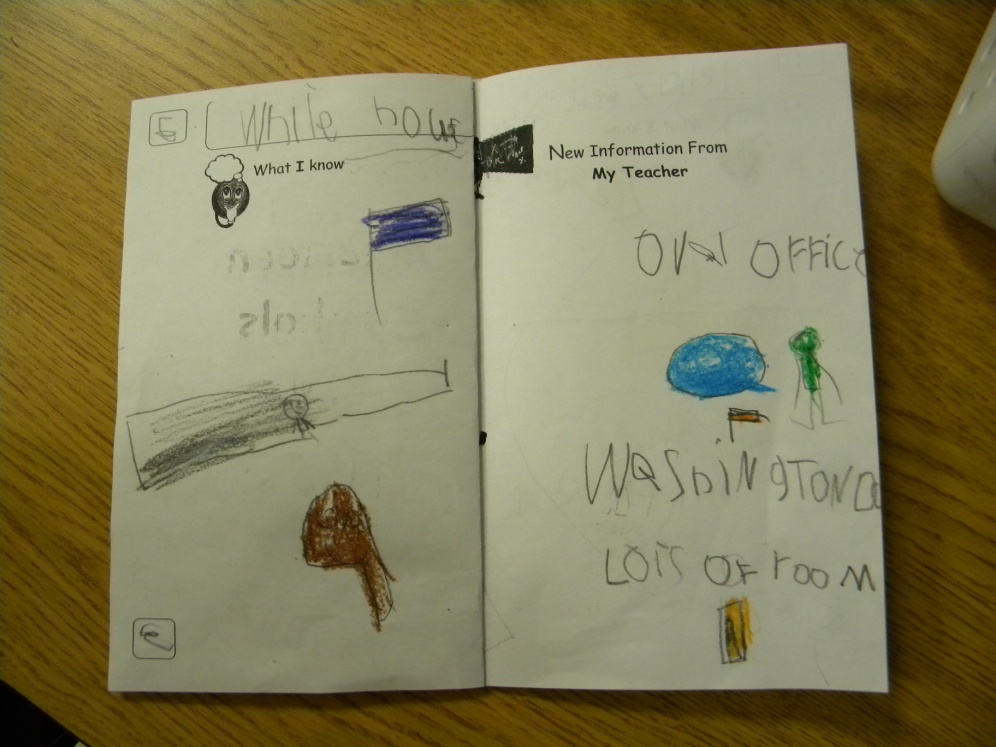 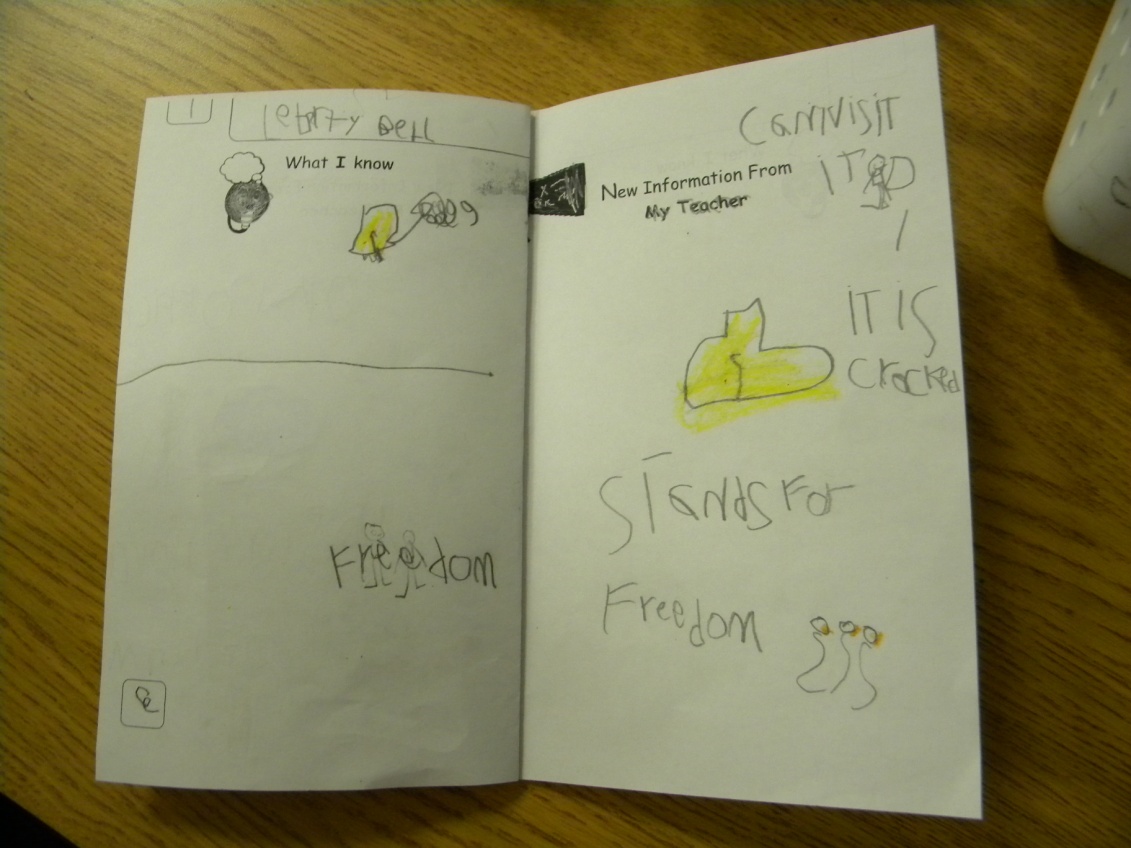 DAY 1
Day 3
The Bald Eagle
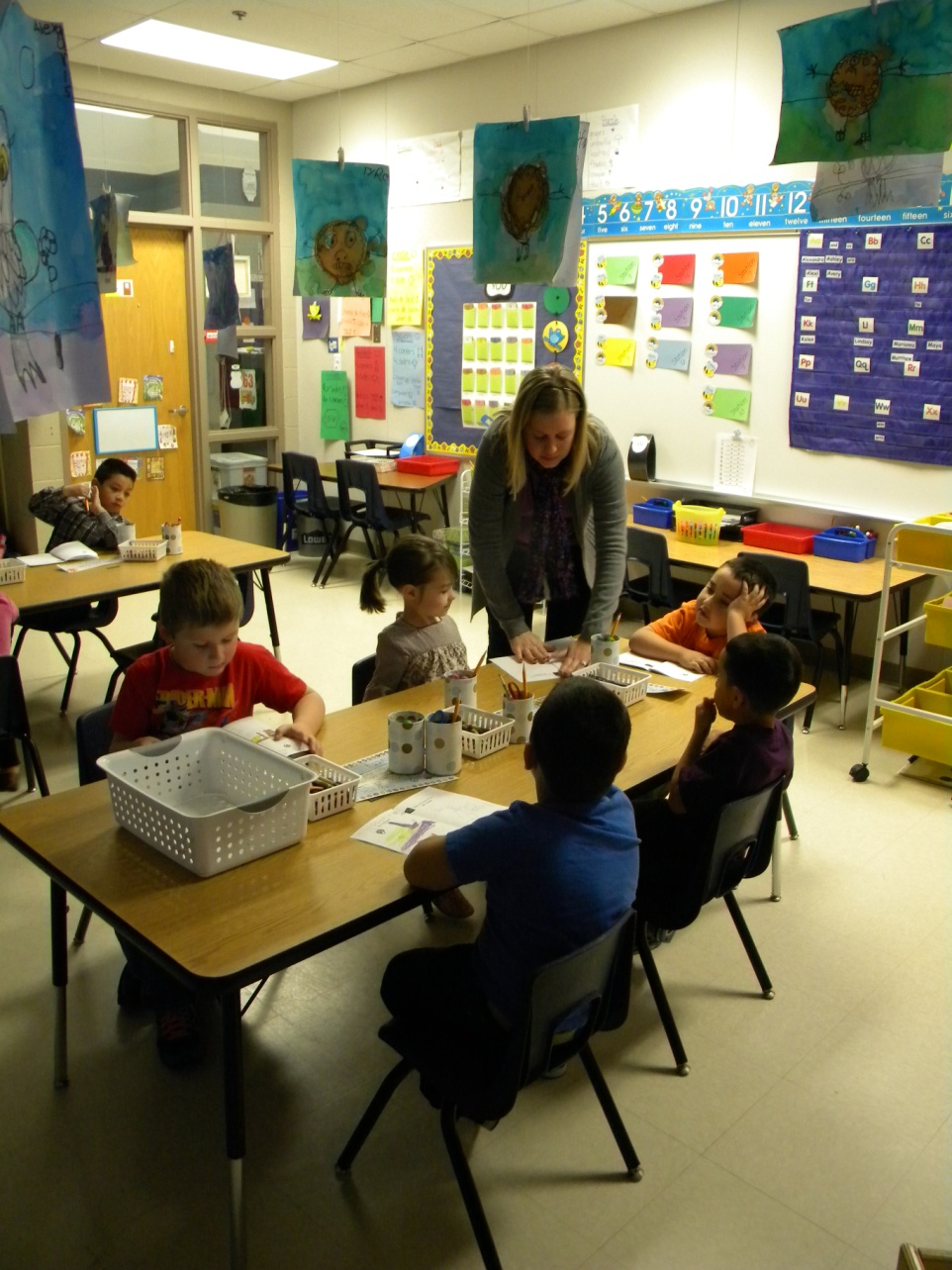 Mrs. Benko handed out the notebooks to her students, opening them to the correct page.
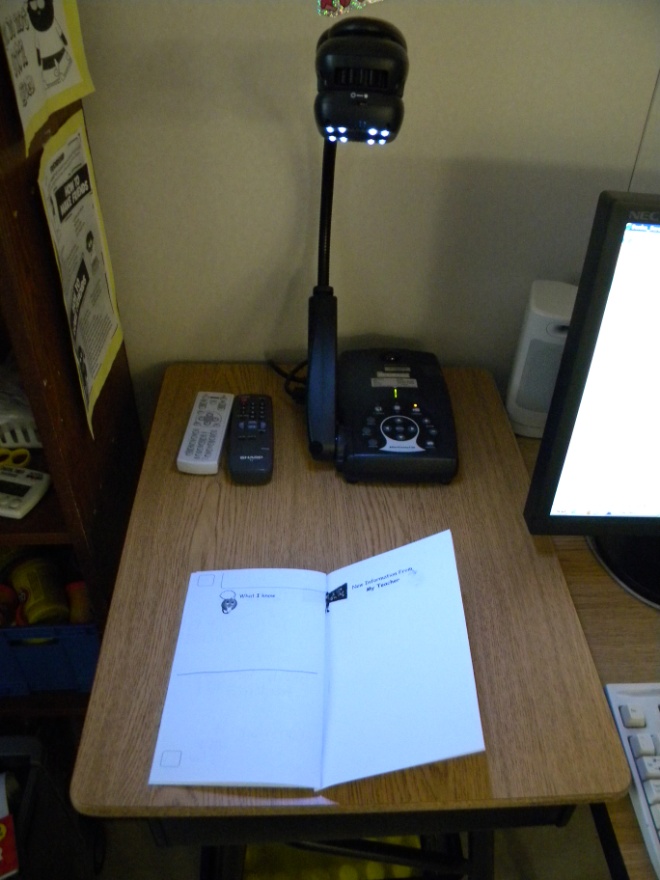 She used her document camera to model drawing a line dividing the left page in half.
Goal: We can name the Bald Eagle as an American Symbol
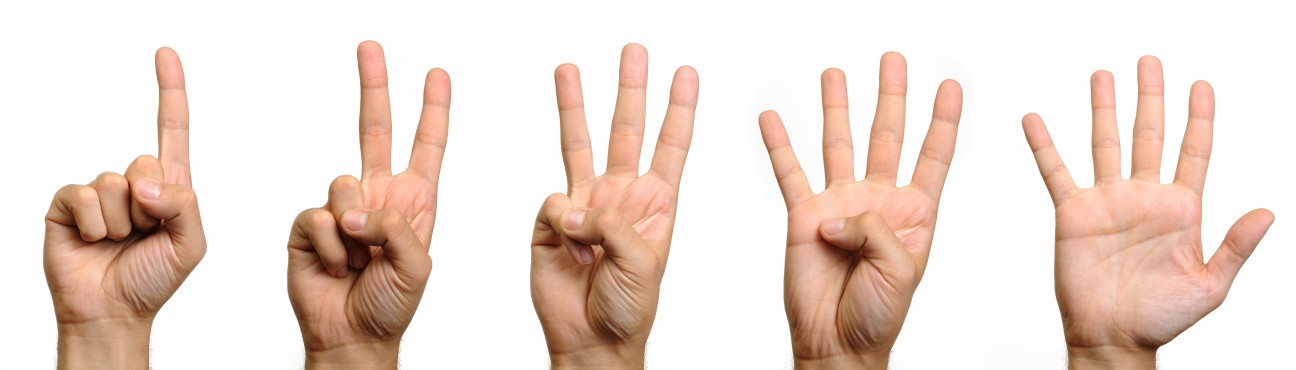 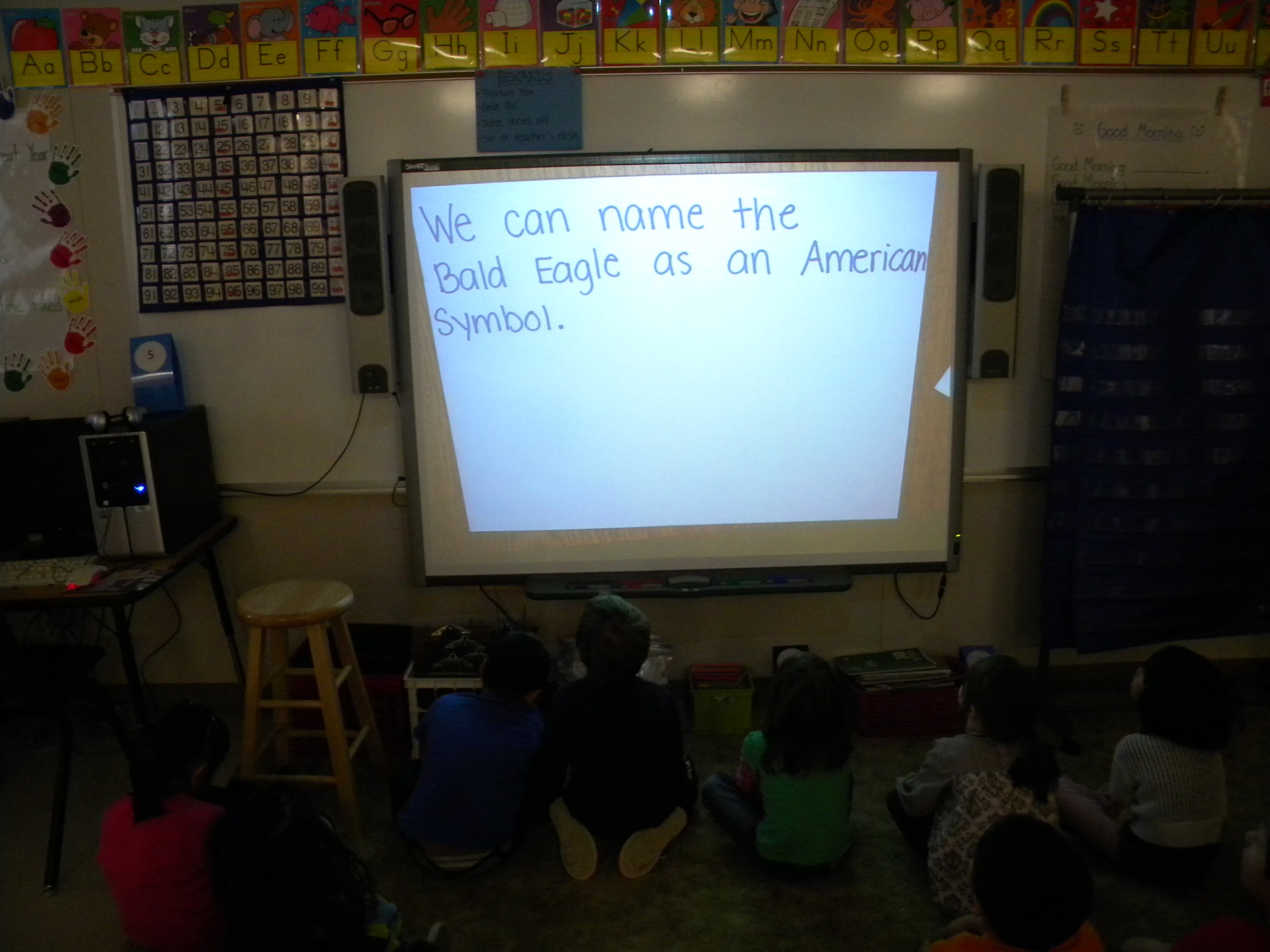 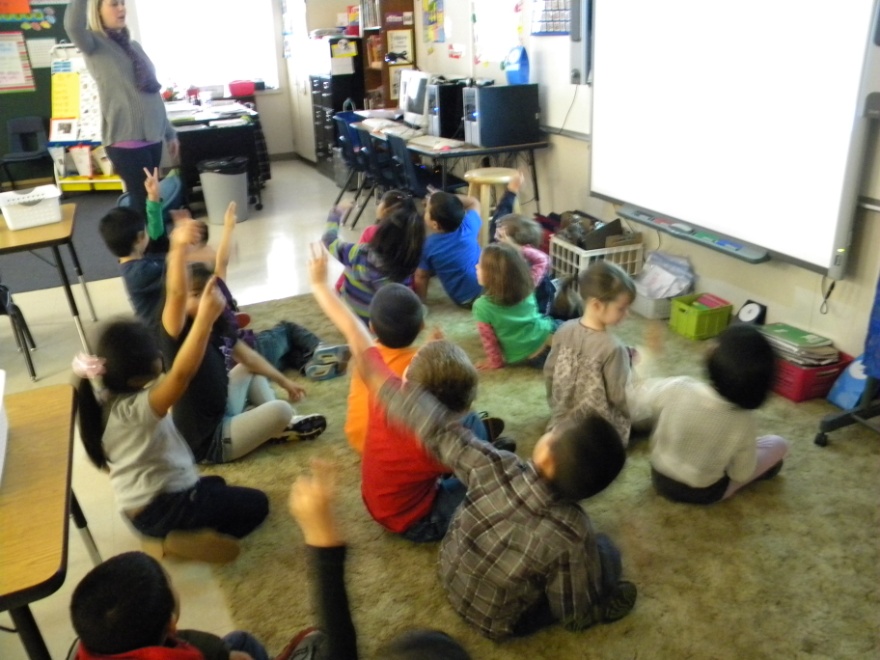 Student’s scored their understanding of the goal.
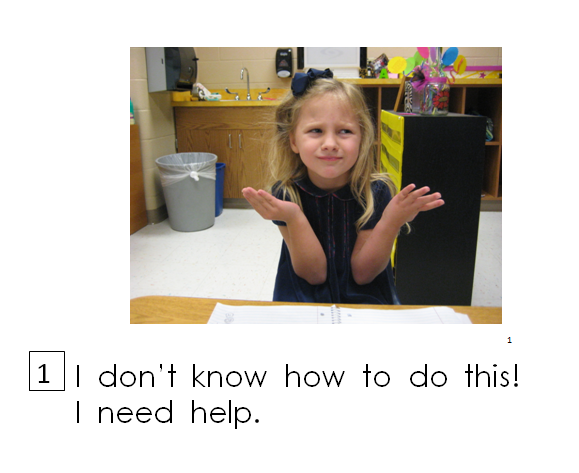 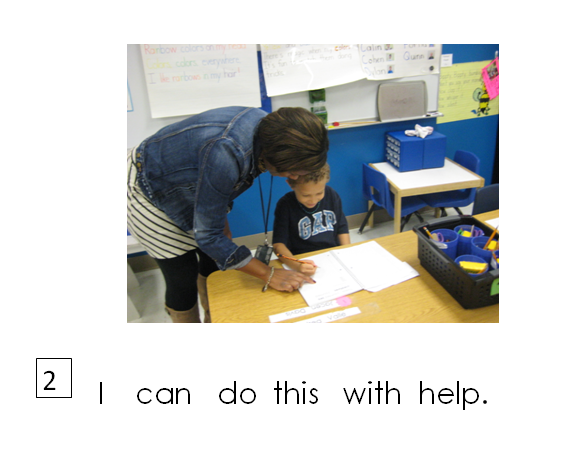 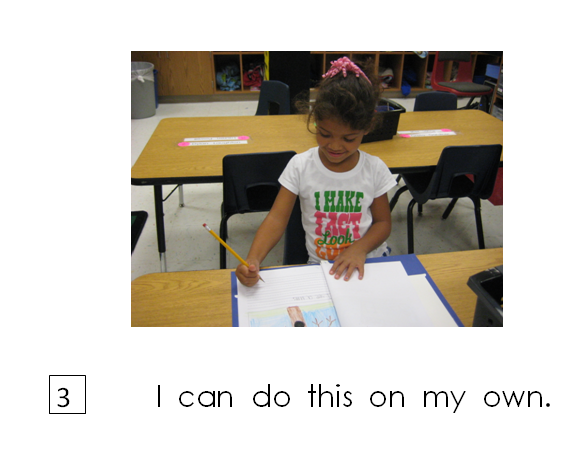 Scoring Rubric
Access Prior Knowledge
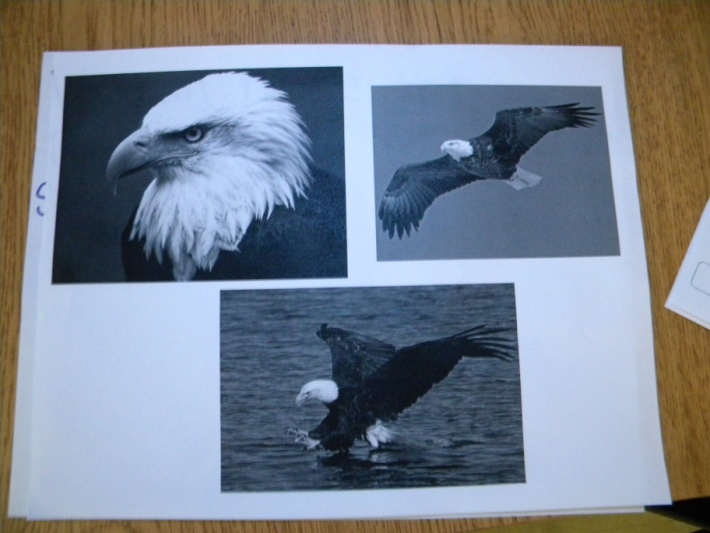 Mrs. Benko displayed some images of a bald eagle.  The students turned and talked about what they knew about bald eagles.
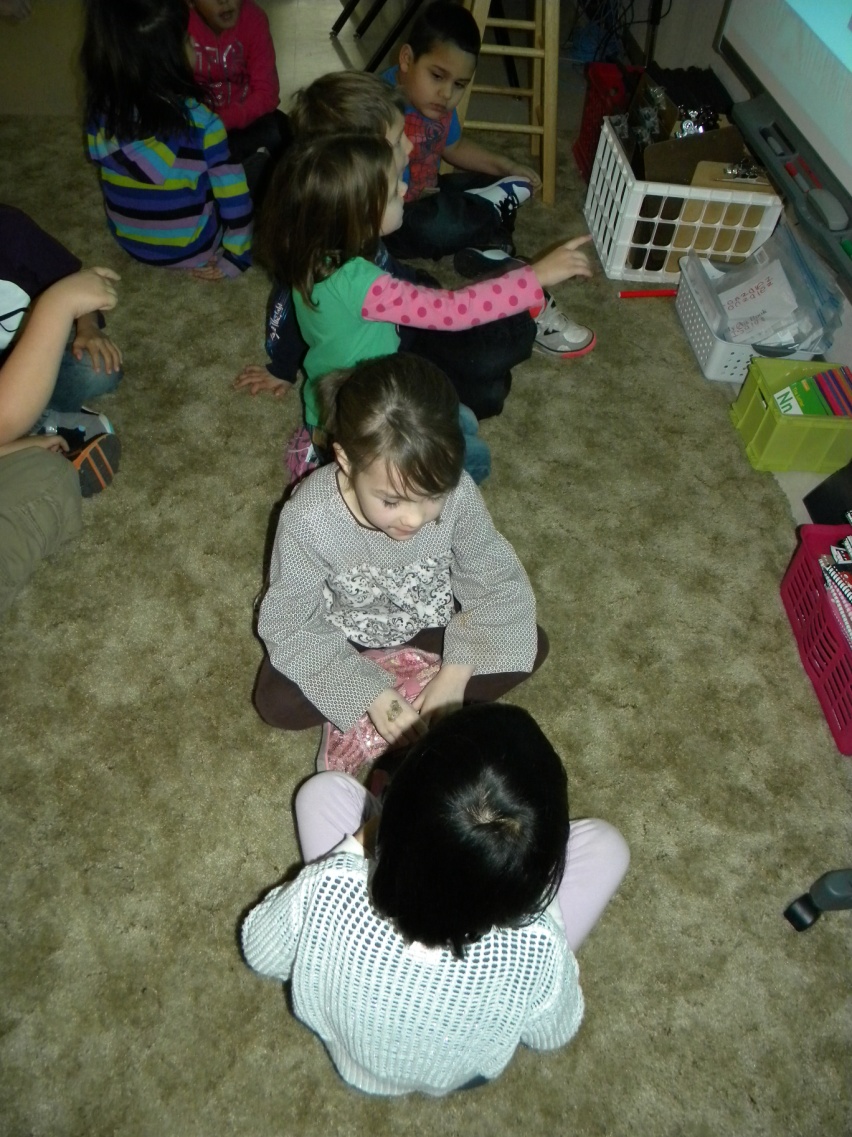 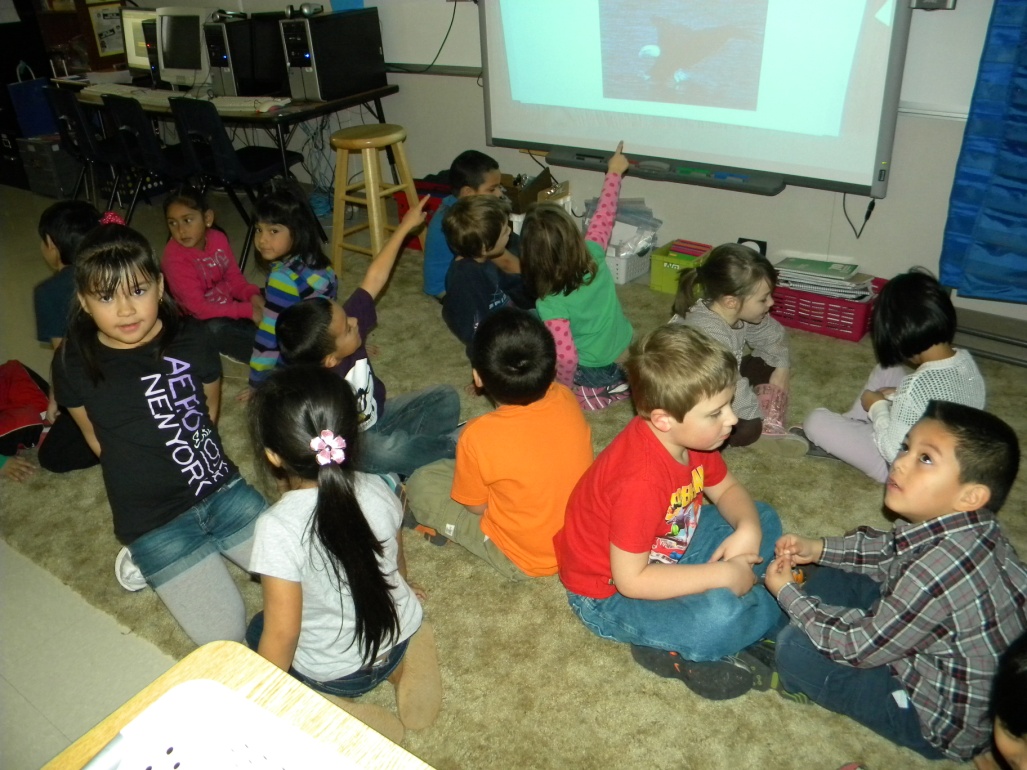 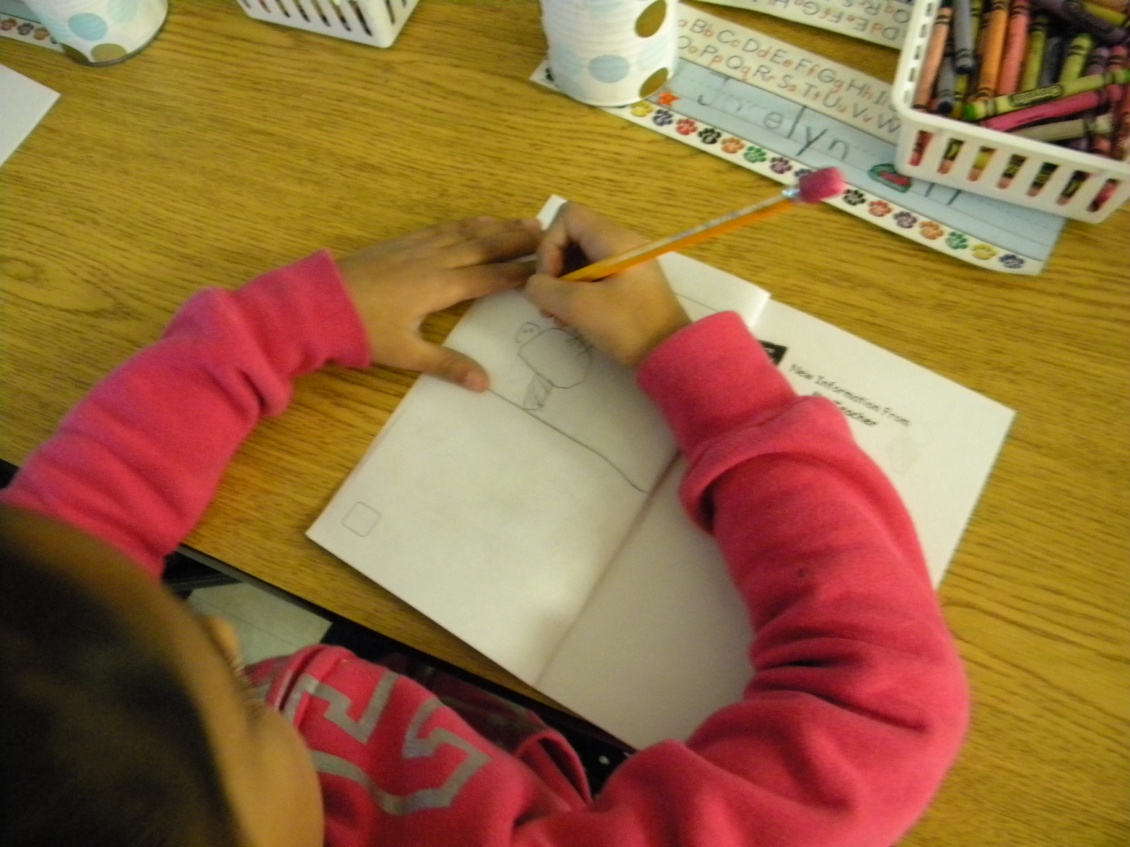 The students drew a picture to show what they knew about bald eagles.
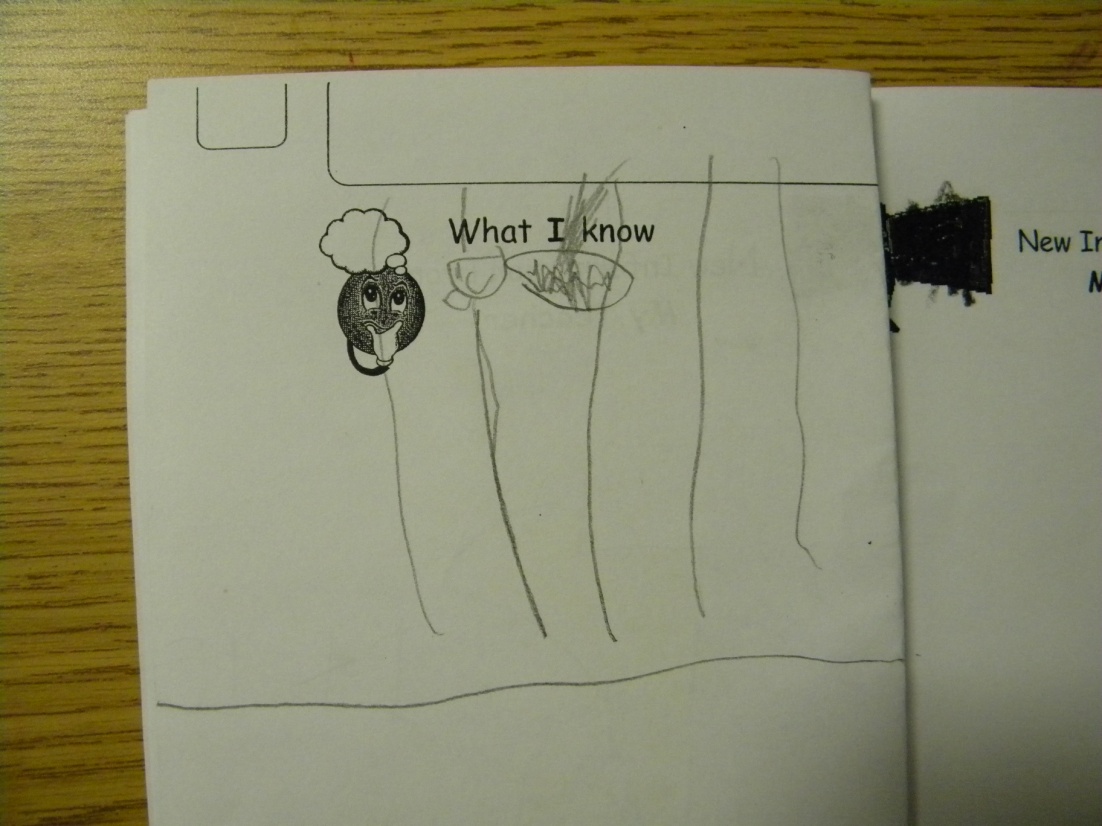 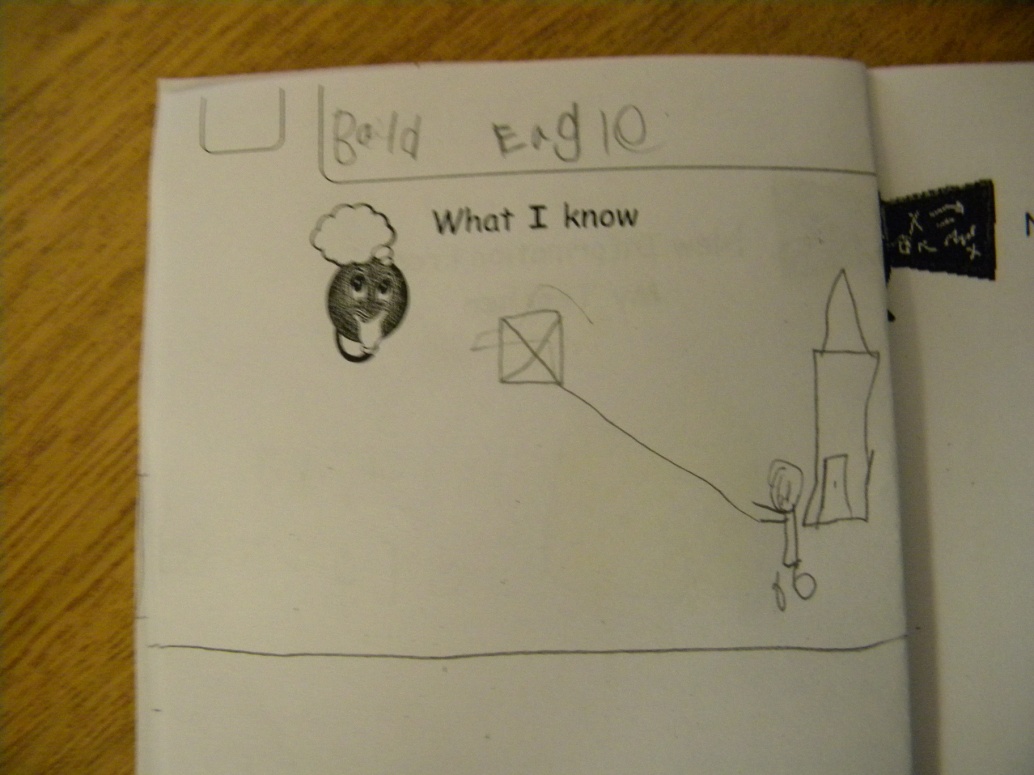 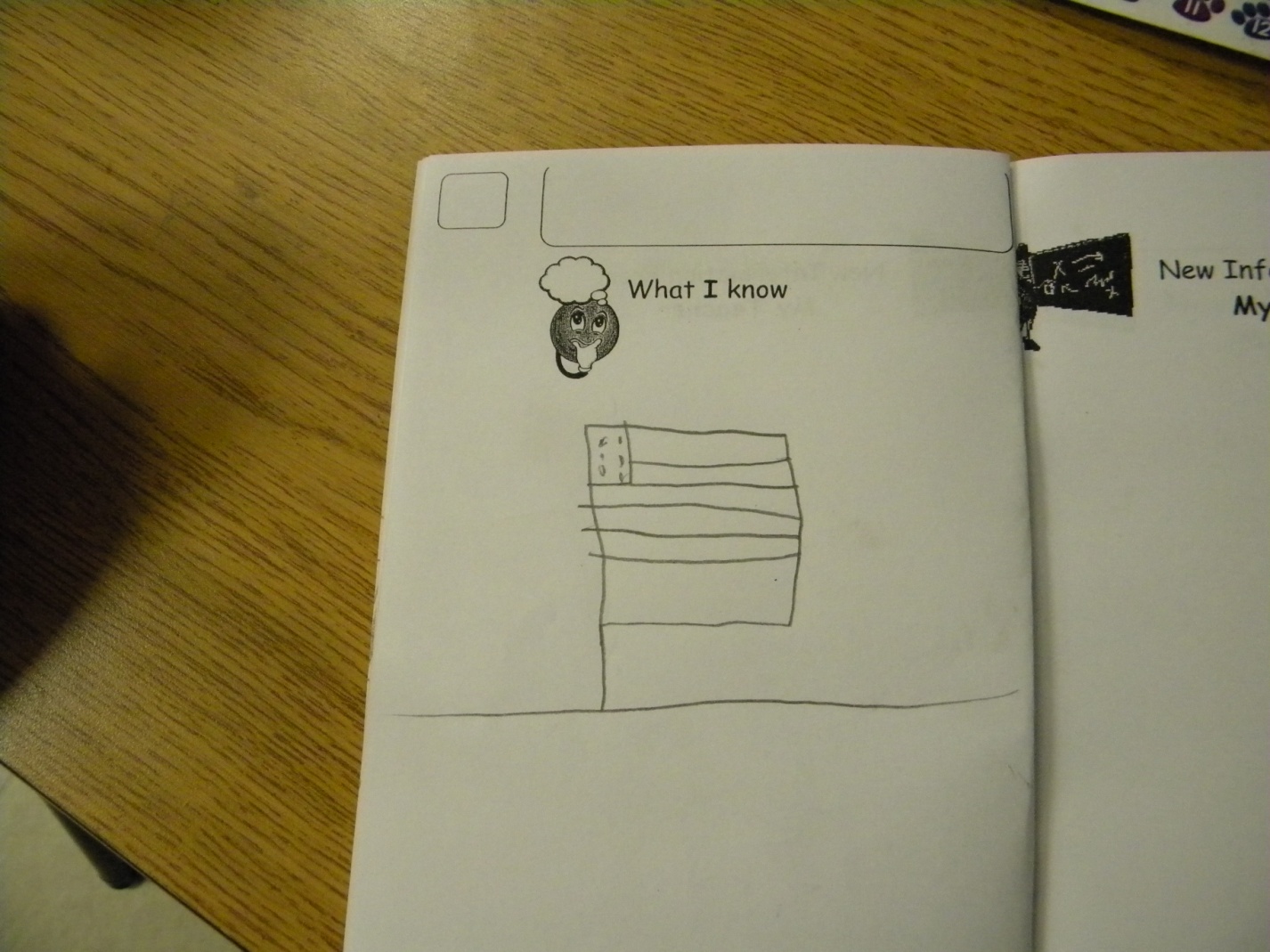 I saw one at the zoo.



They are American.
They fly like my kite.
The students recorded their goal score in the box at the top of the page.
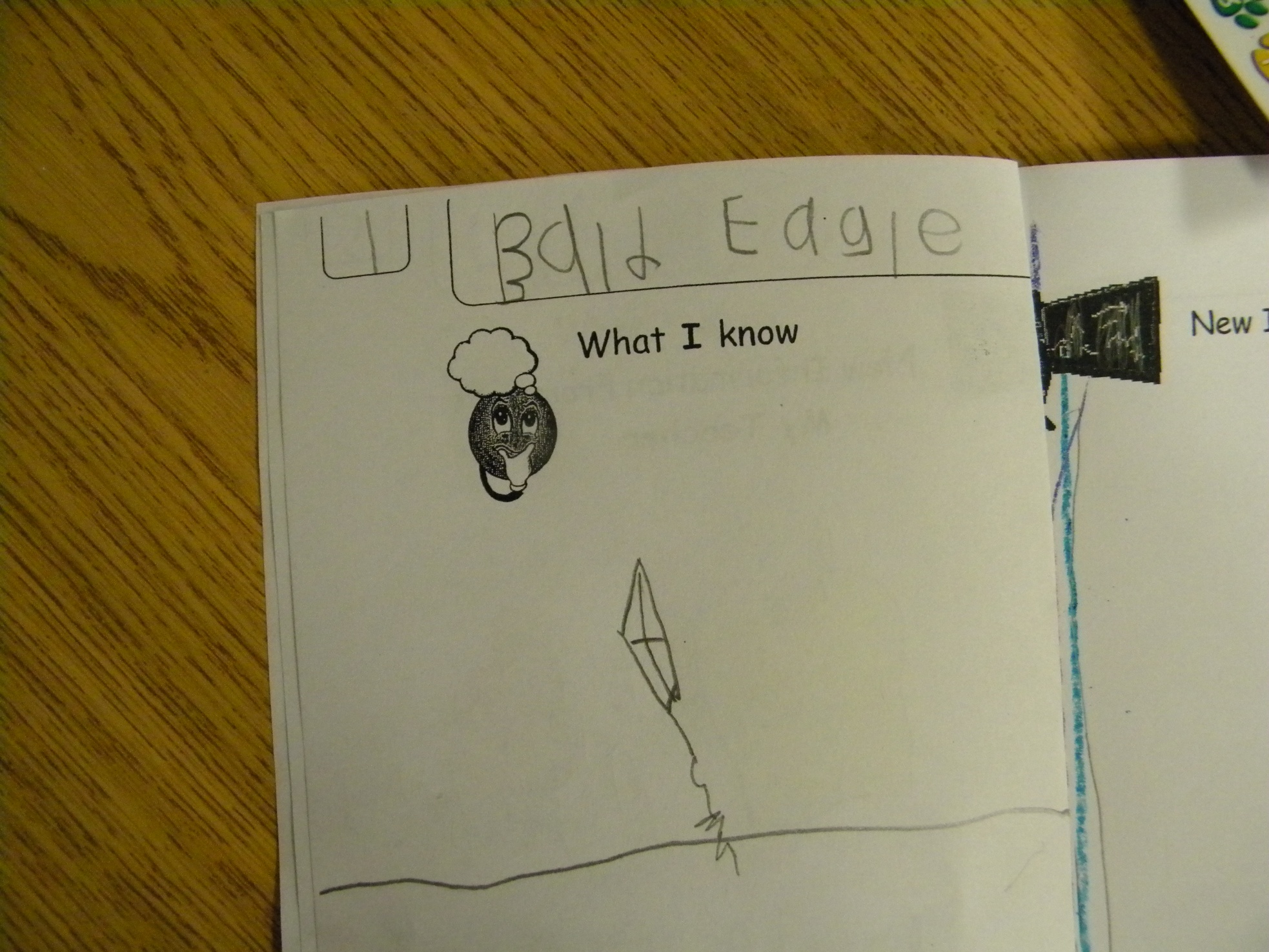 New Information
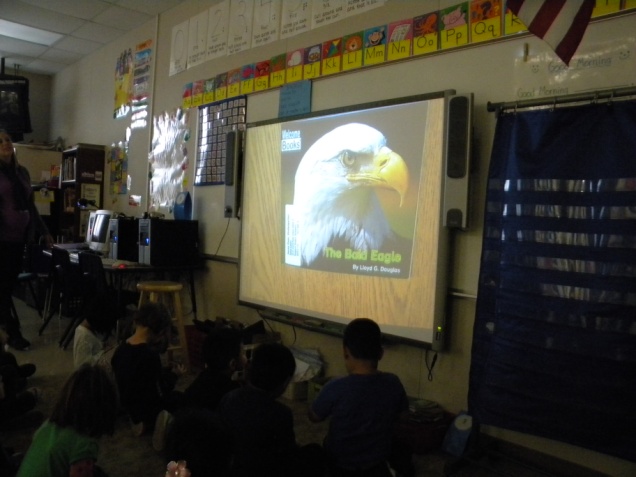 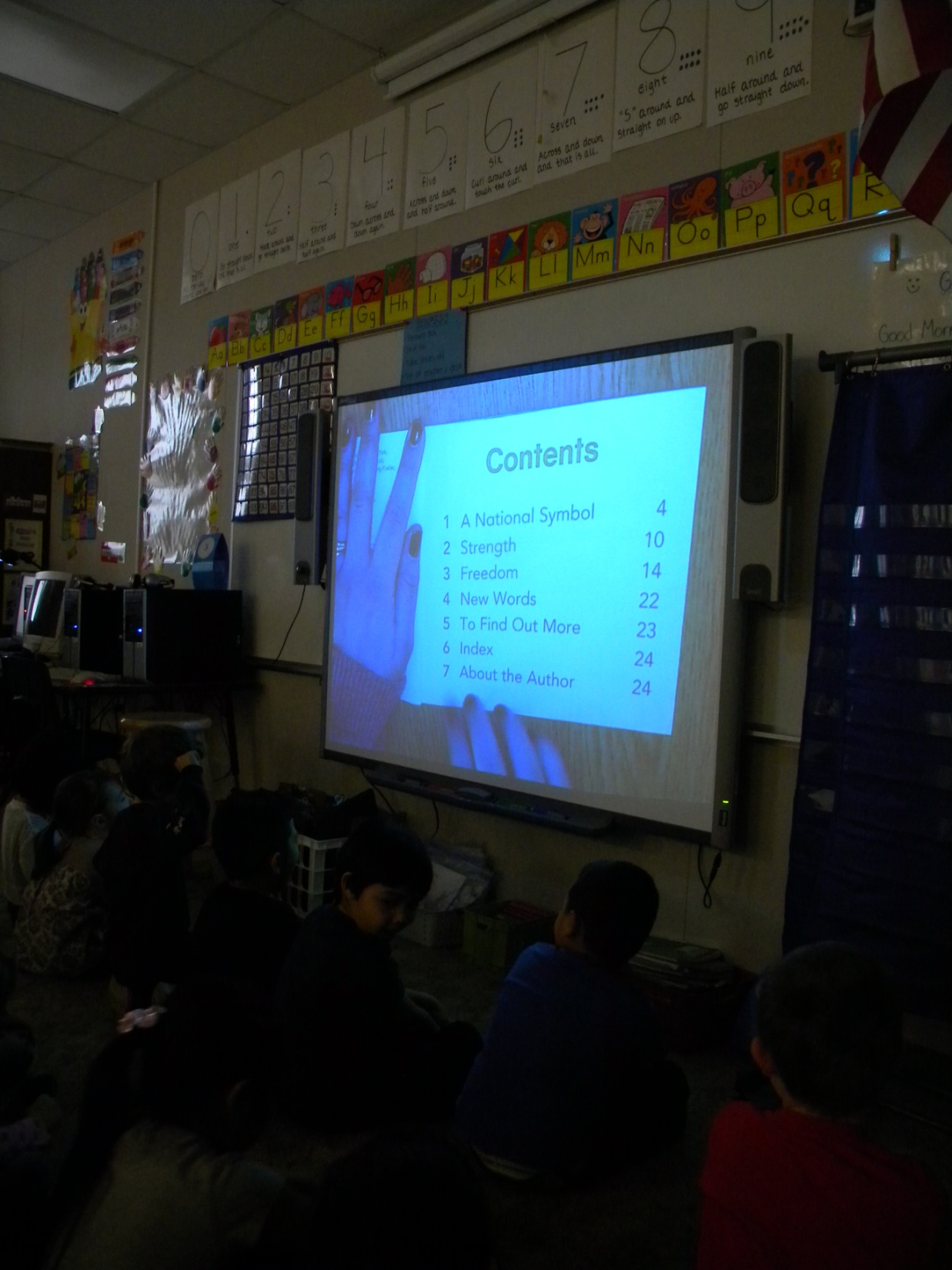 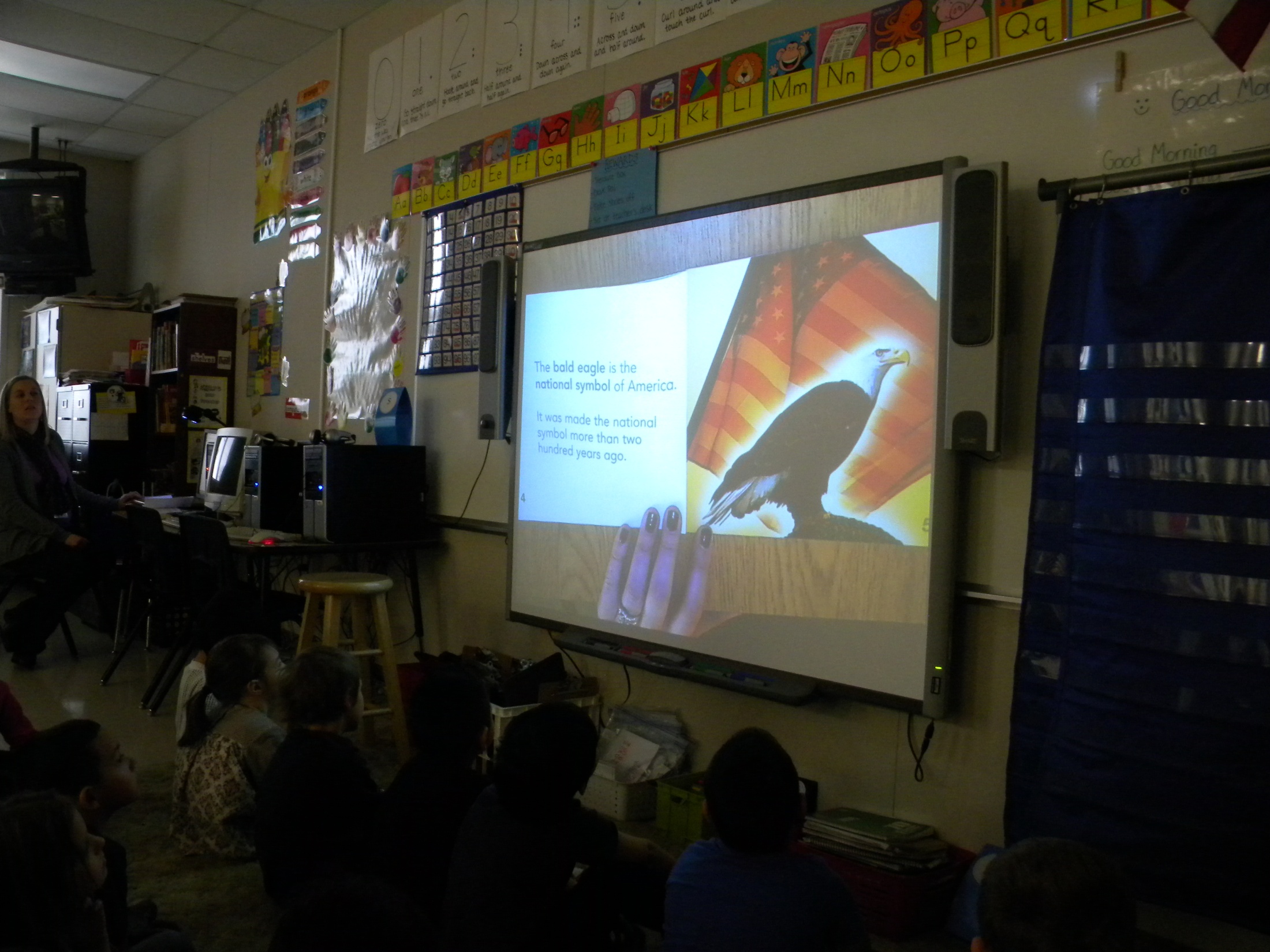 Mrs. Benko read The Bald Eagle to the students and then they watched a YouTube video.
Mrs. Benko asked the students to think about what they had learned about bald eagles.  They took notes together.
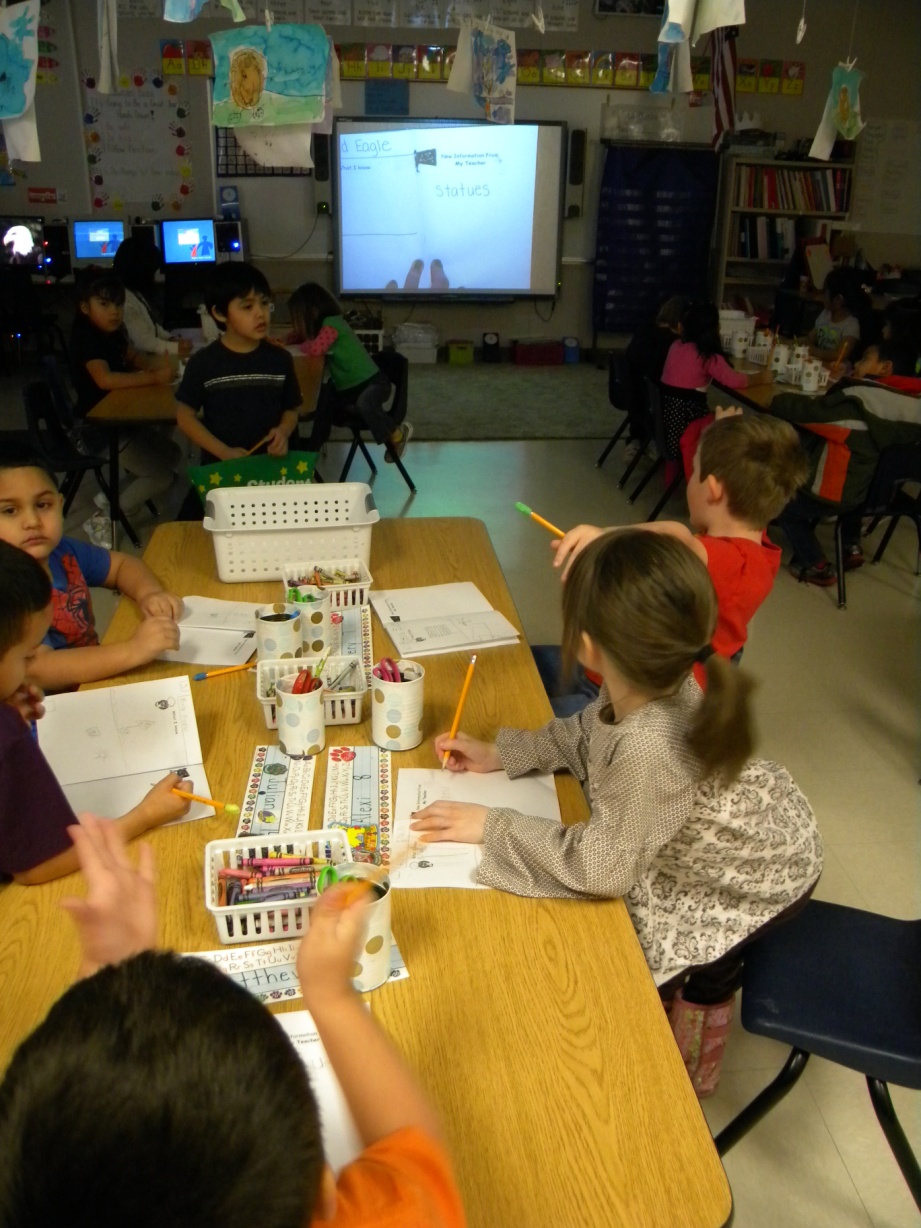 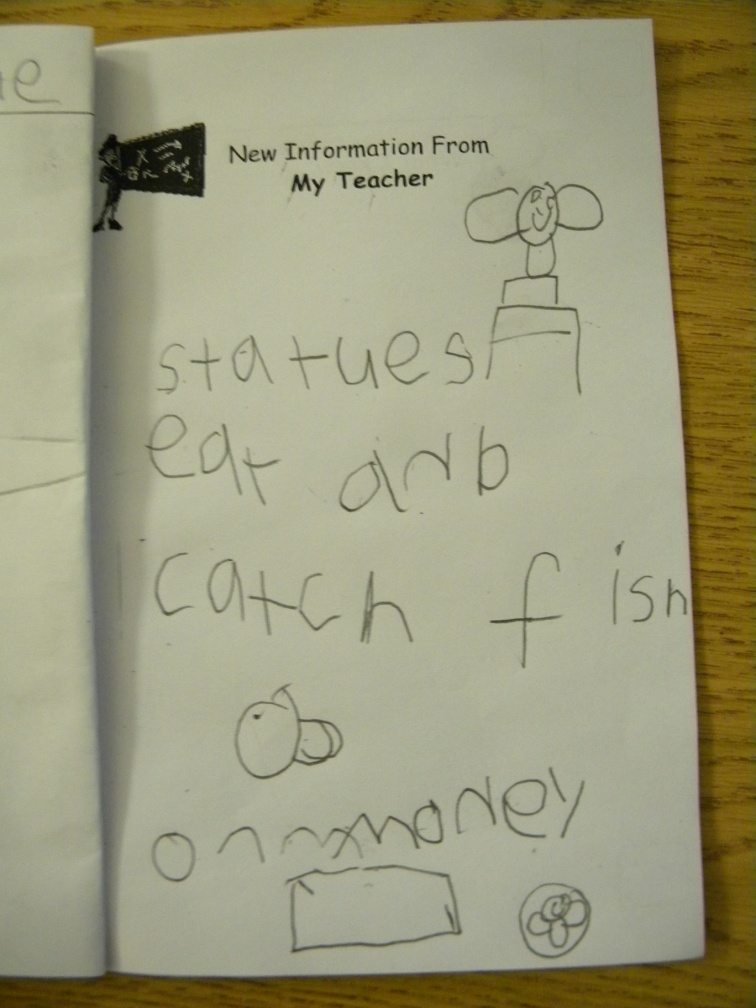 Application
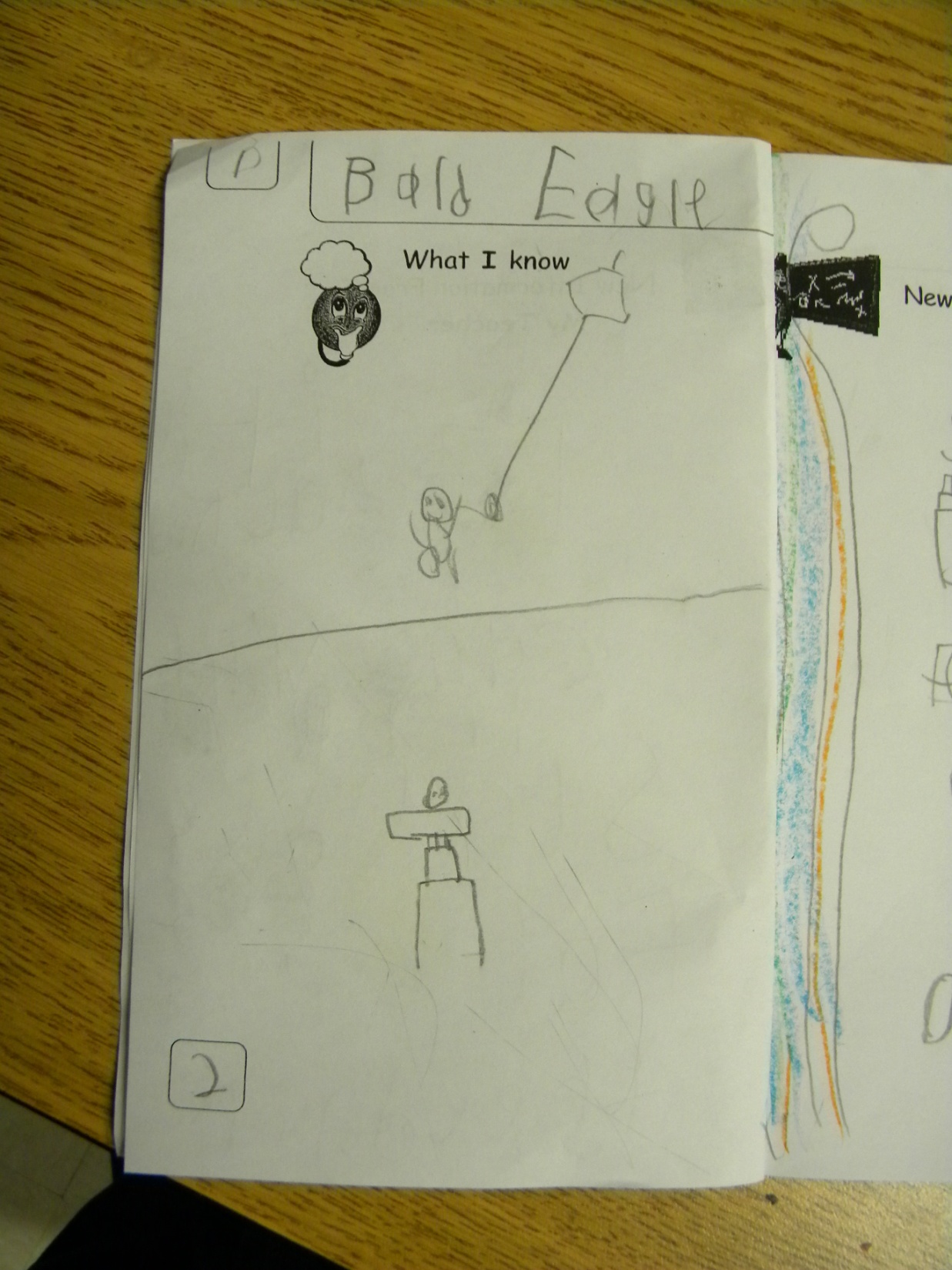 They are on statues.
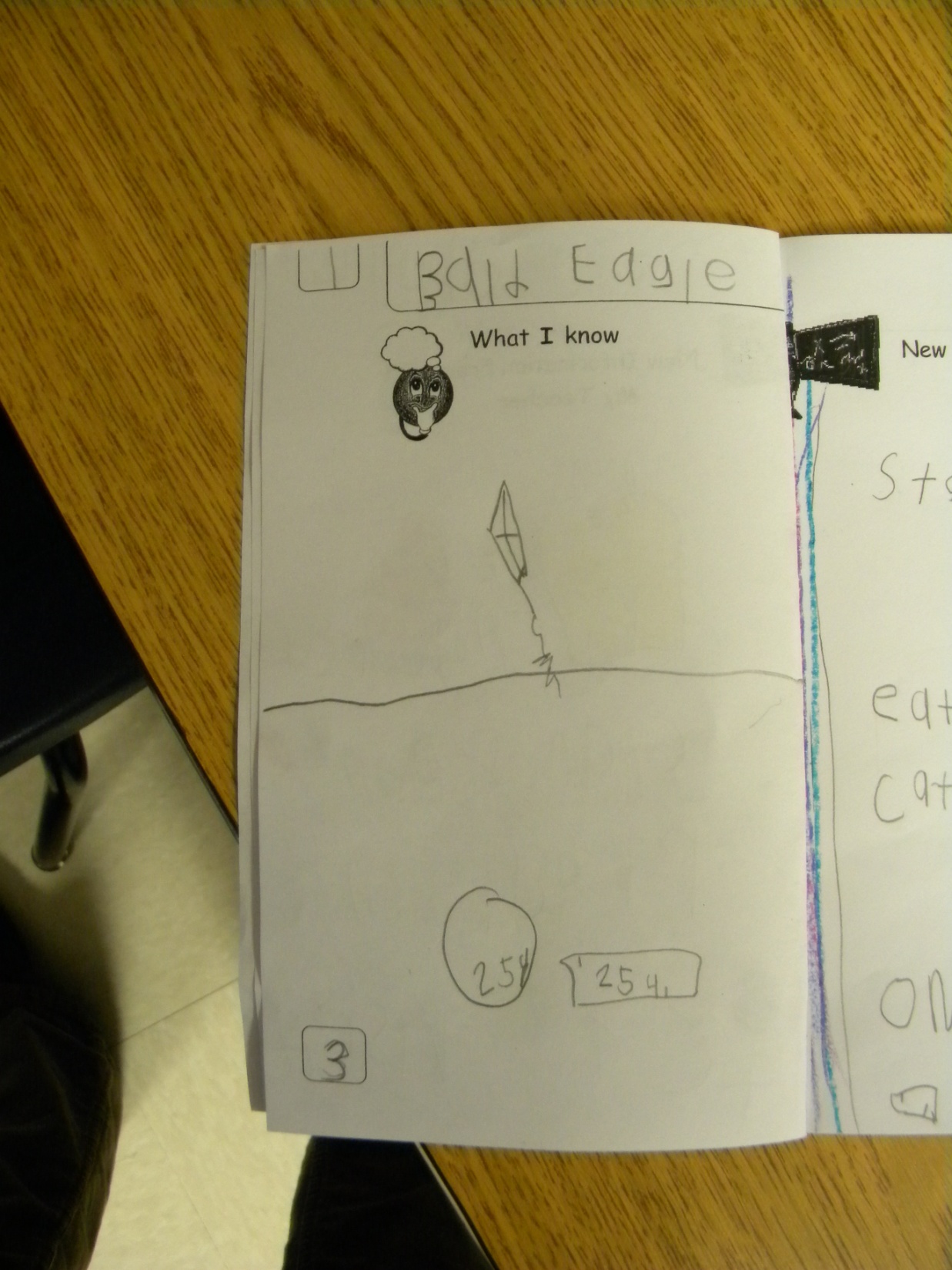 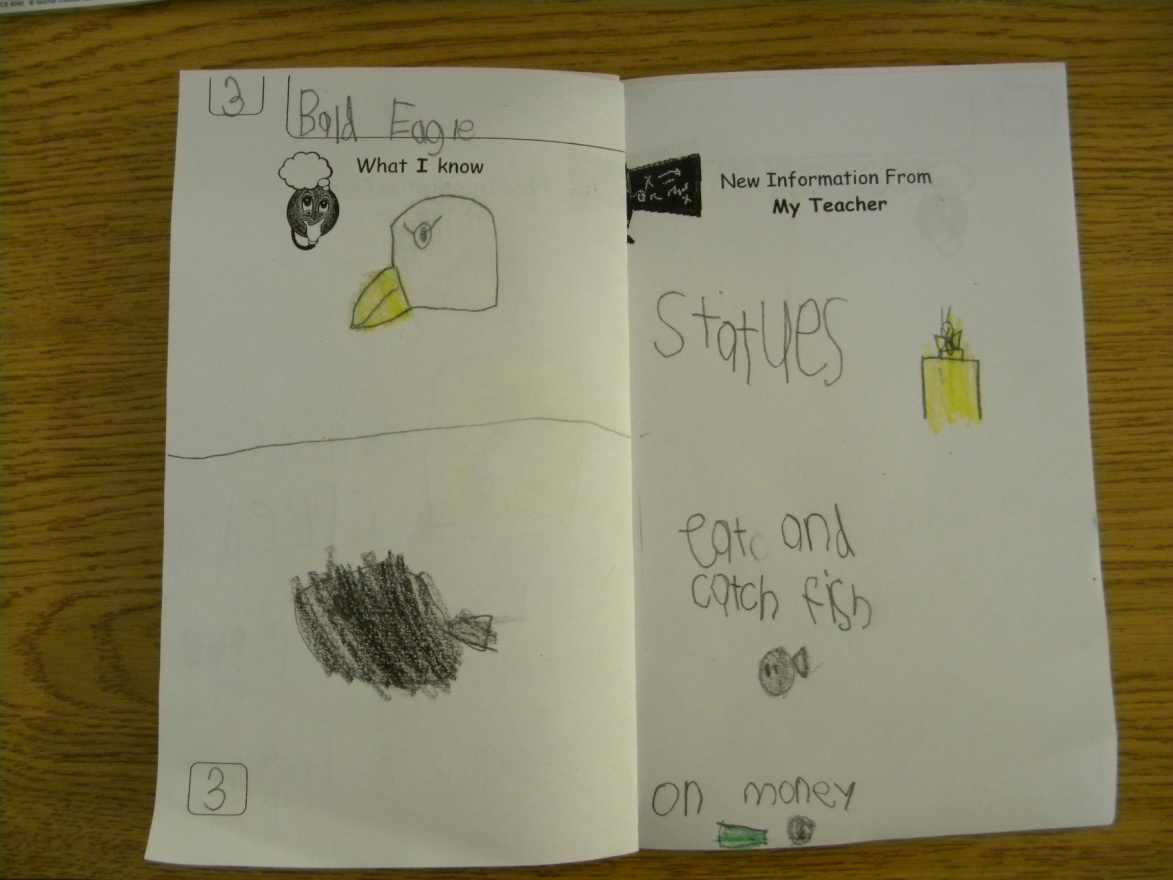 Bald Eagles
 eat fish.
The Students drew a picture of something they learned about the bald Eagle.
Bald Eagles are on money.
Revisit the Goal
The class revisited the goal and the students scored their understanding of the goal again at the bottom of their paper.
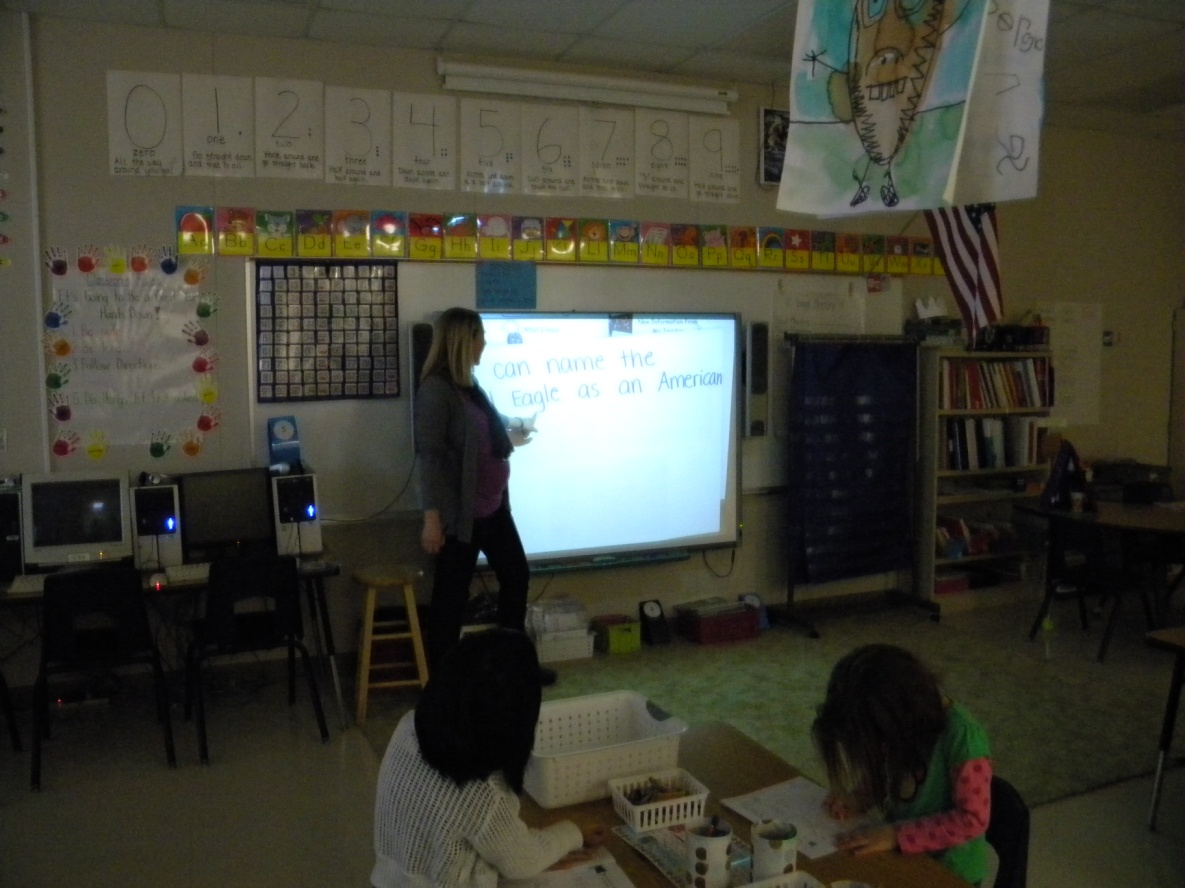 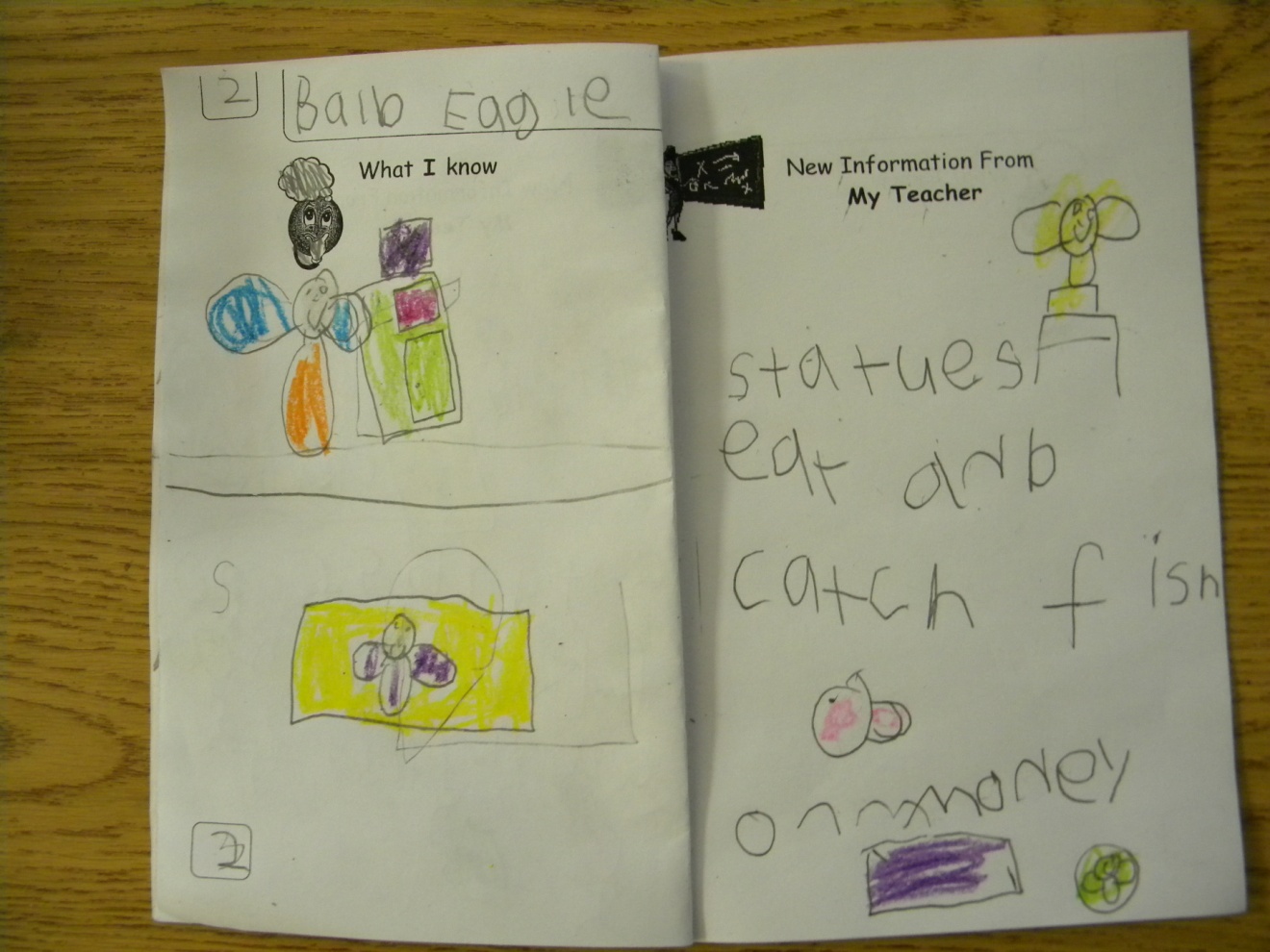 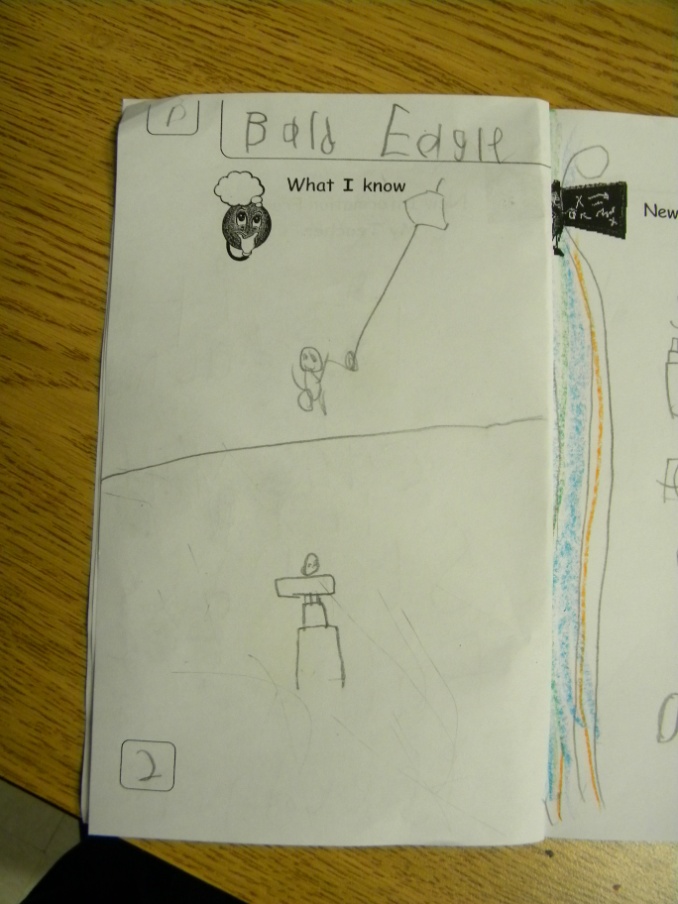 Notebook Evolution
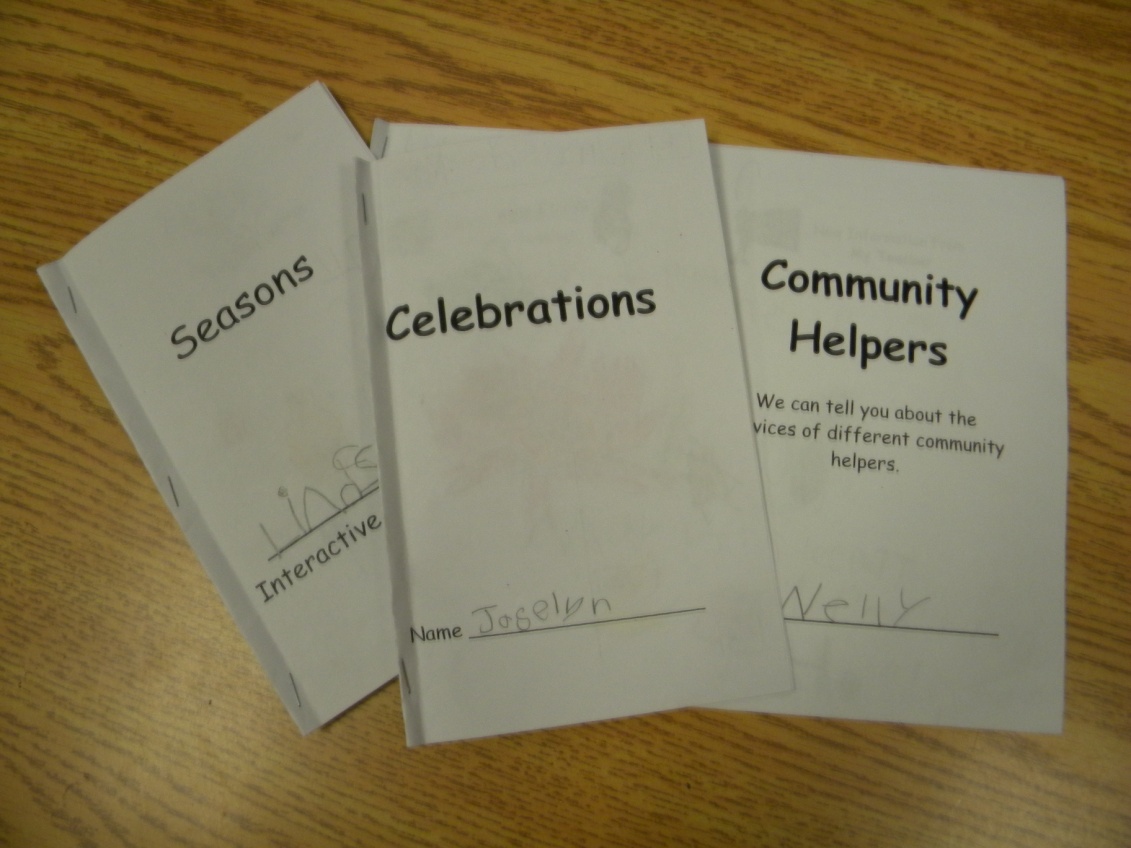 In the first notebooks, students took notes about new information on the right page and used the left page for their application.
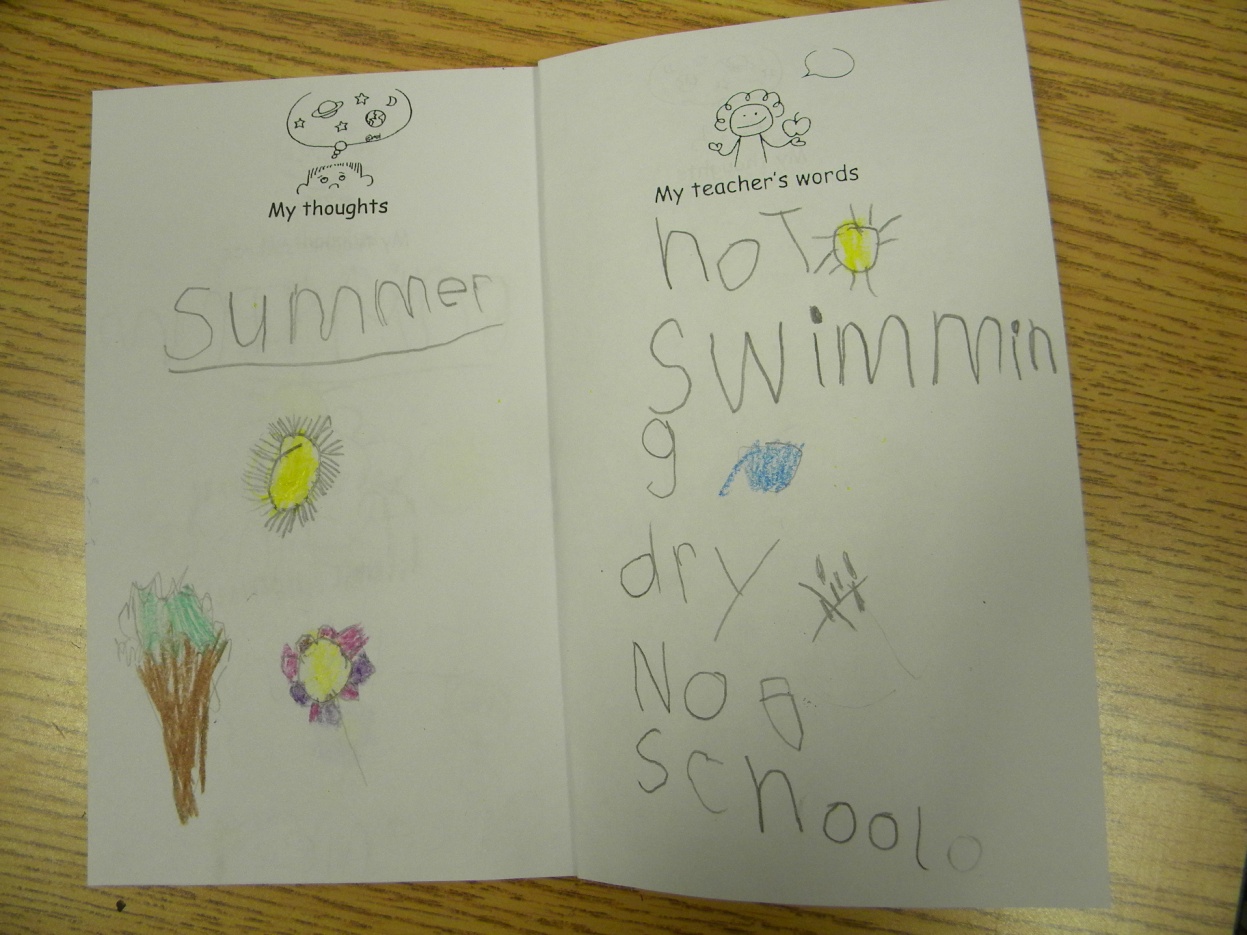 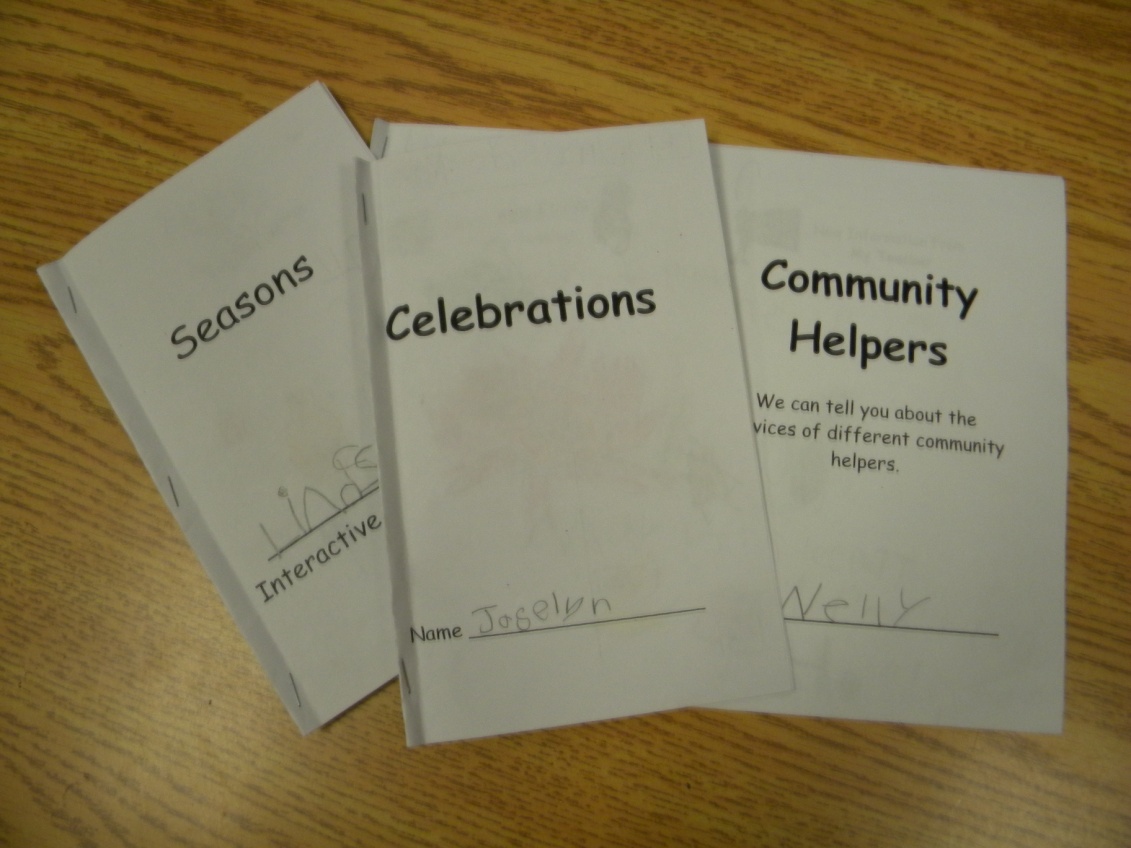 In the next notebooks, boxes were added to record goal scores.
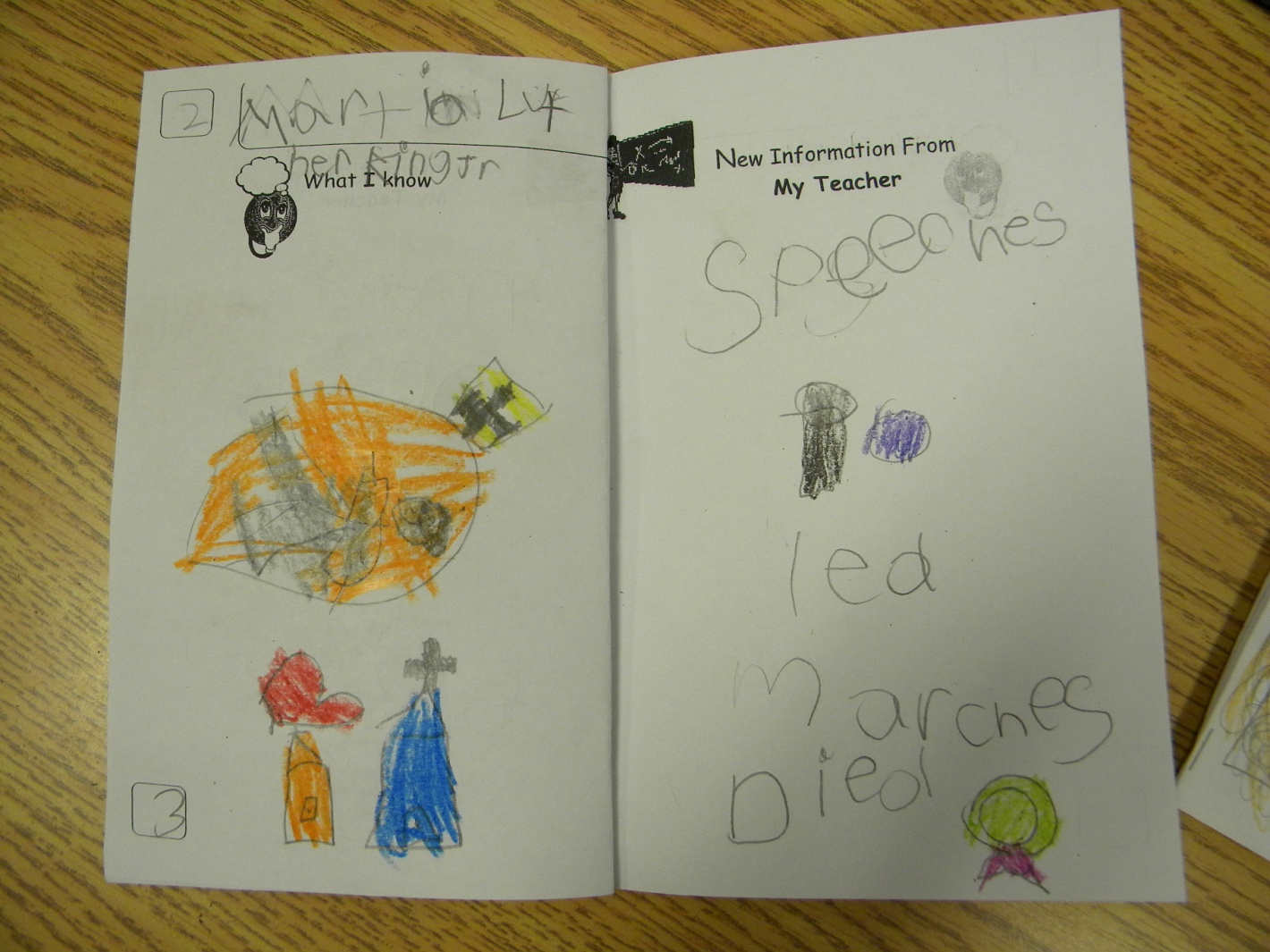 APK
New Information
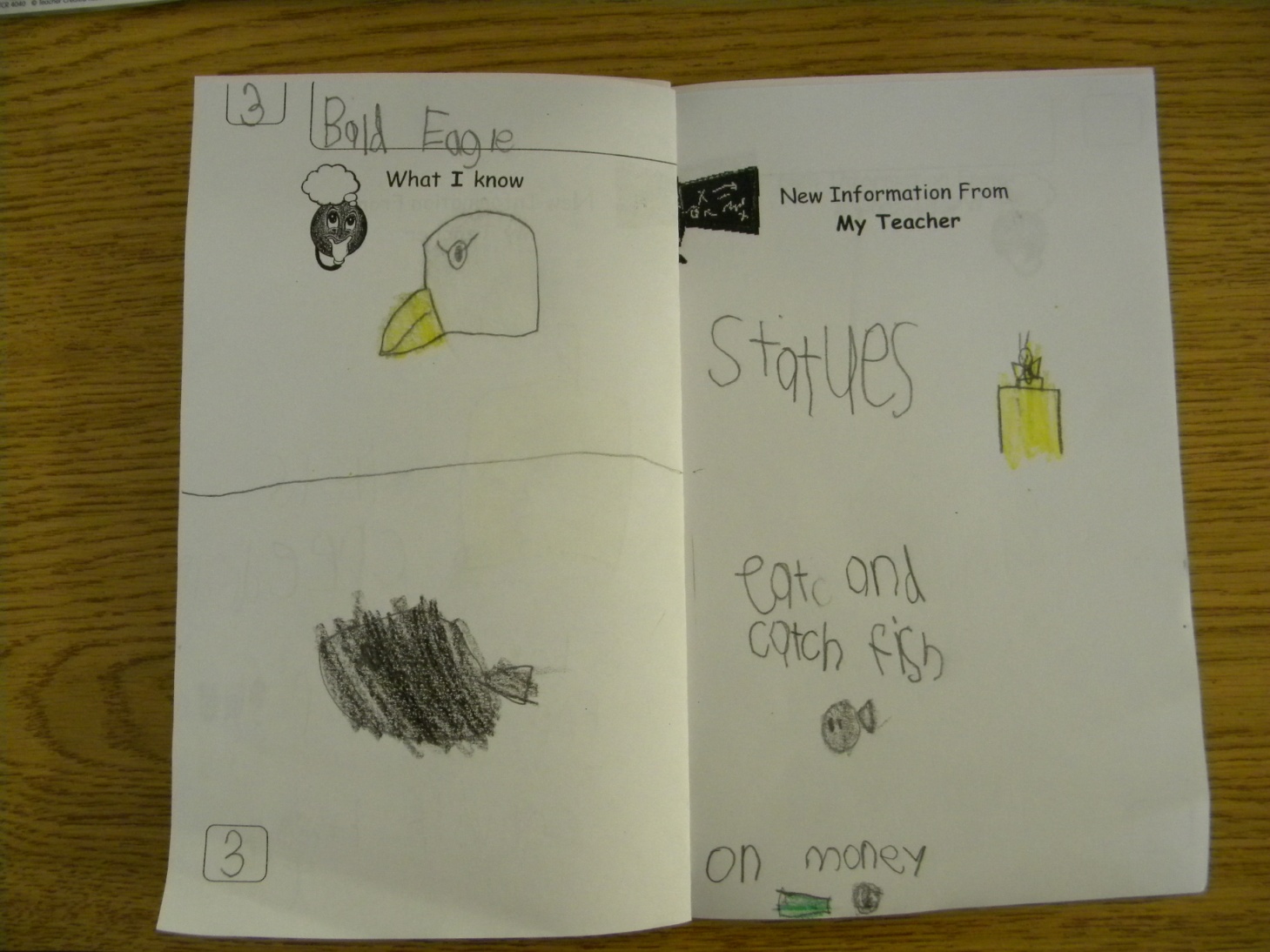 Goal
Application